PERFORMANCE OF THE OCJ: 
Q4 (2019/20 FY) & Q1 (2020/21 FY) 
Presentation to the Portfolio Committee 

13 October 2020
PRESENTATION OUTLINE
Purpose of the presentation 
PART A: Introduction
Mandate, Vision & Mission
Functions of the OCJ
Values
Legislative Mandates
PART B – Performance Information: 
Quarter 4 – 2019/20 FY
Quarter 1 – 2020/21 FY
PART C – Financial Information: 
Quarter 4 – 2019/20 FY
Quarter 1 – 2020/21 FY
PART D – Personnel Information: 
Quarter 4 – 2019/20 FY
Quarter 1 – 2020/21 FY
PART E – Internal Audit Information
2
PURPOSE OF THE PRESENTATION
To present to the Portfolio Committee on Justice and Correctional Services:

The 4th  quarter Performance Report 2019/20 FY (non-financial performance information); and

The 4th  quarter financial information 2019/20 FY;

AND

The 1st  quarter Performance Report 2020/21 FY (non-financial performance information); and

The 1st quarter financial information 2020/21 FY.
3
PART A
4
INTRODUCTION
The OCJ tabled its 2020-25 Strategic Plan and 2020/21 Annual Performance Plan in Parliament on 17 April 2020.

The tabled plans were developed in line with the DPME’s guidelines and timeframes, which occurred before the COVID-19 pandemic. 

The tabled plans were presented to the Portfolio Committee on Justice and Correctional Services on 12 May 2020.

The OCJ reviewed the planning documents to integrate the impact of COVID-19. The revised SP & APP were re-tabled in Parliament on 08 July 2020.
5
DELINEATION OF JUDICIAL FUNCTIONS
Pursuant to engagement between the Chief Justice and the former Minister of Justice & Correctional Services, indicators and targets relating to judicial functions on court performance were removed from the OCJ Strategic Plan as they are within the control of the Judiciary and not the OCJ. 

This resolution was communicated at the meeting held on 28 November 2016, between the Chief Justice, Heads of Court as well as the Portfolio Committee on Justice and Correctional Services. 

On an annual basis, a Judicial Accountability Session is convened, where the Judiciary accounts publicly by presenting an Annual Report including court performance.
 
Relevant stakeholders, including members of the Portfolio Committee are invited to the event. Those present are invited to raise questions at the session.
6
OCJ MANDATE,VISION AND MISSION
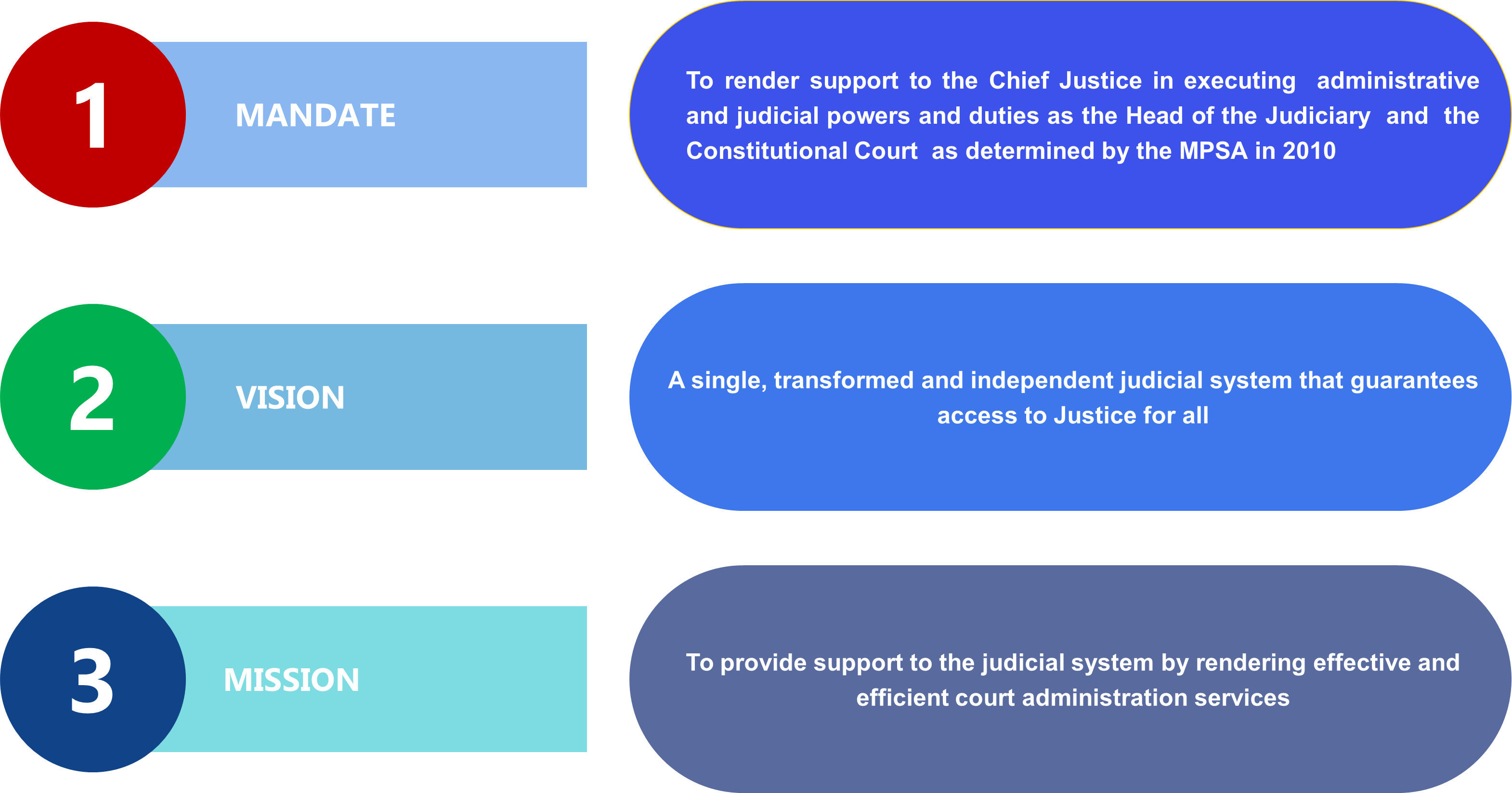 7
FUNCTIONS  OF THE OCJ
The OCJ has the following functions:

To provide and coordinate legal and administrative support to the Chief Justice; 
To provide communication and relationship management services and inter-governmental and international coordination; 
To develop court administration policies, norms and standards; 
To support the development of Judicial policy, norms and standards;
      (As approved by Cabinet Decision, 18 September 2014 & determined  
      by the MPSA, 2015)
To support the Judicial function of the Superior Courts;
To support the Judicial Service Commission in the execution of its mandate; 
To support South African Judicial Education Institute  in the execution of its mandate; and  
To administer Judges’ Remuneration and Conditions of Employment Act.
8
VALUES
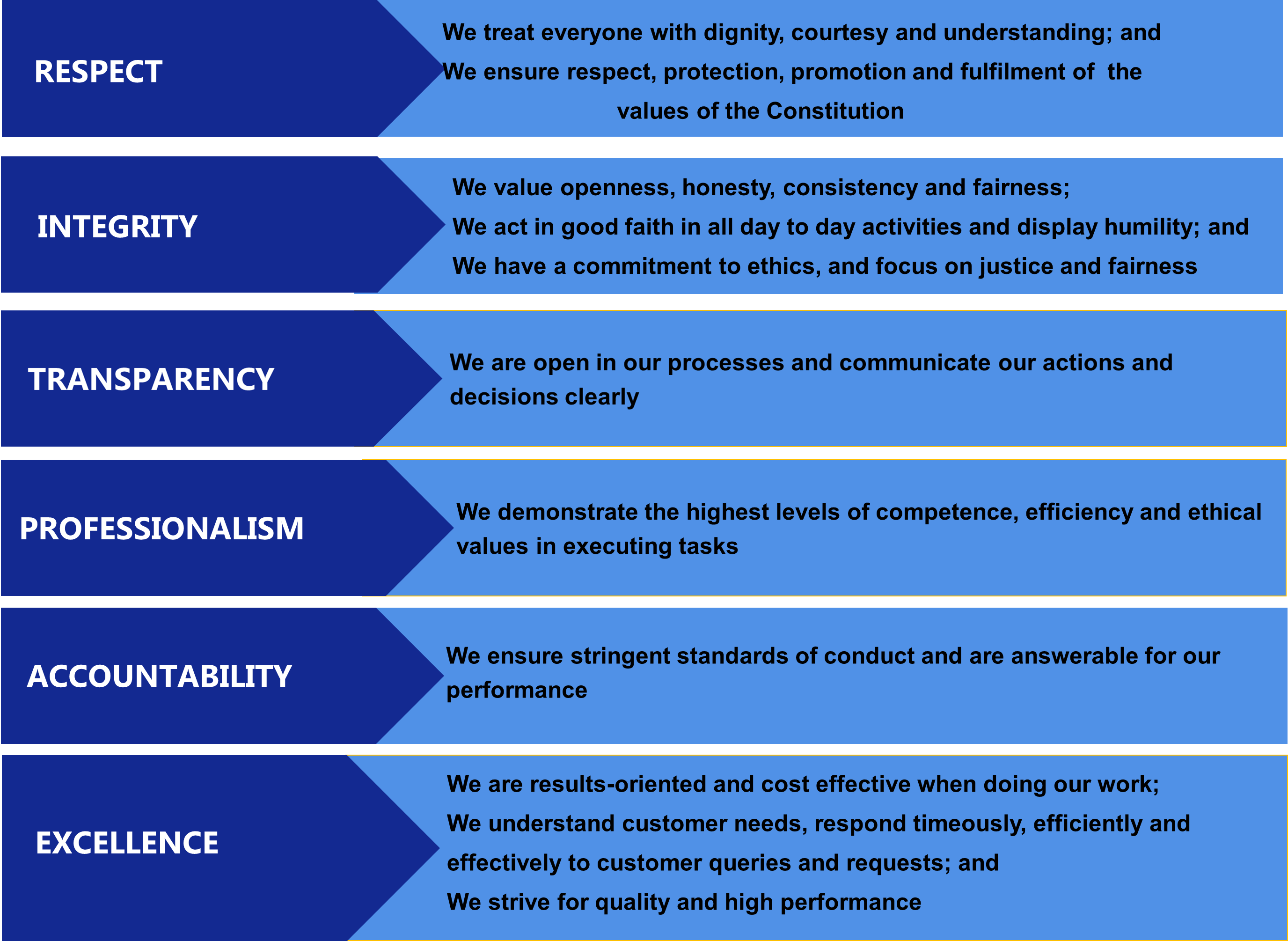 .
9
LEGISLATIVE MANDATES
10
LEGISLATIVE MANDATES (CONTINUES…)
11
LEGISLATIVE MANDATES (CONTINUES…)
12
COVID-19 RELATED LEGISLATIVE FOCUS AREAS
The President
The President of the Republic of South Africa announced a national state of disaster and a national lockdown to curb and contain the spread of the COVID-19 pandemic.

The Chief Justice and the Judiciary
The Judiciary, led by Chief Justice and supported by the OCJ introduced measures to manage the operations of the Superior Courts during the period of the national state of disaster:
The measures introduced take into account the legal obligations on the OCJ to comply with the Directives issued by the Chief Justice in terms of the Superior Courts Act, 2013: and 
Directions issued by the Heads of Court as delegated by the Chief Justice in terms of the Superior Courts Act, 2013.                                                                                                                                                                                                                                                                               

Ministers and Departments
The Minister of Cooperative Governance and Traditional Affairs issued regulations in term of the Disaster Management Act, 2002 regarding the steps necessary to prevent an escalation of the disaster or to alleviate, contain and minimise the effects of the disaster.
Directions issued by the Minister of Justice and Correctional Services relating to courts and court precincts.
Directions issued by other Ministers.
Circulars issued by National Departments.
13
PART B – PERFORMANCE INFORMATION

Quarter 4 – 2019/20
Quarter 1 – 2020/21
14
QUARTER 4 (2019/20 APP)
PERFORMANCE INFORMATION
15
OVERALL PERFORMANCE OF THE OCJ - 
Q4 (2019/20 APP)
16
PERFORMANCE PER PROGRAMME - Q4 (2019/20 APP)
Programme 1 had 9 targets, of which 7 targets were achieved and 2 targets were not achieved.
Programme 2 had 6 targets, of which 3 targets were achieved and 3 targets were not achieved.
Programme 3 had 4 targets, of which 3 targets were achieved and 1 target was not achieved.
17
PERCENTAGE TARGETS ACHIEVED & NOT ACHIEVED - 
Q4 (2019/20 APP)
Programme 1 achieved 78% of its quarterly targets and 22% were not achieved.
Programme 2 achieved 50% of its quarterly targets and 50% were not achieved.
Programme 3 achieved 75% of its quarterly targets and 35% were not achieved.
18
PROGRAMME 1: PERFORMANCE AGAINST SET TARGETS  - Q4 (2019/20 APP)
19
PROGRAMME 1: PERFORMANCE AGAINST SET TARGETS (CONTINUES…) - Q4 (2019/20 APP)
20
PROGRAMME 1: PERFORMANCE AGAINST SET TARGETS (CONTINUES…) - Q4 (2019/20 APP)
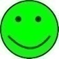 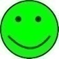 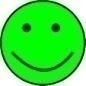 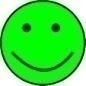 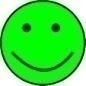 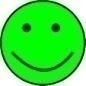 21
PROGRAMME 2: PERFORMANCE AGAINST SET TARGETS  - Q4 (2019/20 APP)
22
PROGRAMME 2: PERFORMANCE AGAINST SET TARGETS (CONTINUES…)  - Q4 (2019/20 APP)
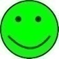 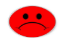 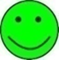 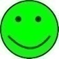 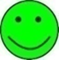 23
PROGRAMME 3: PERFORMANCE AGAINST SET TARGETS - Q4 (2019/20 APP)
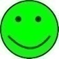 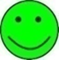 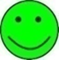 24
PROGRAMME 3: PERFORMANCE AGAINST SET TARGETS (CONTINUES…) - Q4 (2019/20 APP)
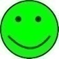 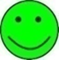 25
QUARTER 1 (2020/21 APP)
PERFORMANCE INFORMATION
26
OVERALL PERFORMANCE OF THE OCJ - 
Q1 (2020/21 APP)
27
PERFORMANCE PER PROGRAMME - Q1 (2020/21 APP)
Programme 1 had 2 targets and were all achieved.
Programme 2 had 6 targets and were all achieved.
Programme 3 had 2 targets, of which 1 target was achieved and also 1 target not achieved.
28
PERCENTAGE TARGETS ACHIEVED & NOT ACHIEVED -  
Q1 (2020/21 APP)
Programme 1 achieved 100% of their quarterly targets.
Programme 2 achieved 100% of their quarterly targets.
Programme 3 achieved 50% of its quarterly targets and 50% was not achieved.
29
PROGRAMME 1: TARGETS ACHIEVED AND NOT ACHIEVED - Q1 (2020/21 APP)
30
PROGRAMME 1: TARGETS ACHIEVED AND NOT ACHIEVED (CONTINUES)  - Q1 (2020/21 APP)
31
PROGRAMME 2: TARGETS ACHIEVED AND NOT ACHIEVED - Q1 (2020/21 APP)
32
PROGRAMME 2: TARGETS ACHIEVED AND NOT ACHIEVED (CONTINUES…)  - Q1 (2020/21 APP)
33
PROGRAMME 3: TARGETS ACHIEVED AND NOT ACHIEVED - Q1 (2020/21 APP)
34
PART C – FINANCIAL INFORMATION

Quarter 4 – 2019/20
Quarter 1 – 2020/21
35
QUARTER 4 (2019/20 FY)
FINANCIAL INFORMATION
36
FINANCIAL EXPENDITURE REPORT PER PROGRAMME AND ECONOMIC CLASSIFICATION - Q4 (2019/20 FY)
37
FINANCIAL EXPENDITURE REPORT PER PROGRAMME AND ECONOMIC CLASSIFICATION (CONTINUES…) – Q4 (2019/20 FY)
38
REASONS FOR DEVIATION PER PROGRAMME AND ECONOMIC CLASSIFICATION  - Q4 (2019/20 FY)
39
REASONS FOR DEVIATION PER PROGRAMME AND ECONOMIC CLASSIFICATION - Q4 (2019/20 FY)
40
REASONS FOR DEVIATION PER PROGRAMME AND ECONOMIC CLASSIFICATION (CONTINUES…)  - Q4 (2019/20 FY)
41
QUARTER 1 (2020/21 FY)
FINANCIAL INFORMATION
42
FINANCIAL EXPENDITURE REPORT PER PROGRAMME AND ECONOMIC CLASSIFICATION - Q1 (2020/21 FY)
43
FINANCIAL EXPENDITURE REPORT PER PROGRAMME AND ECONOMIC CLASSIFICATION (CONTINUES...) - Q1 (2020/21 FY)
The 2020/21 Q1 expenditure is 88.9% or R489.049 million against the Q1 budget of R550.254 million including the direct charges against the National Revenue Fund (Judges’ salaries).

The 2020/21 Q1 expenditure on voted funds is 81.8% or R225.695 million against the Q1 budget of R275.966 million.

The 2020/21 Q1 expenditure on direct charges is 96.1% or R263.354 million against the allocated budget of R274.288 million.
44
EXPENDITURE PER PROGRAMME – Q1 (2020/21 FY)
45
EXPENDITURE PER PROGRAMME (CONTINUES…) – 
Q1 (2020/21 FY)
46
BUDGET PRESSURES
Compensation of employees
The compensation of employees has been cut by:
R258.681 million in 2021/22 financial year, of which R109.890 million is from the voted funds and R183.478 million is from the direct charges.
R350.070 million in 2022/23 financial year, of which R148.974 million is from the voted funds and R255.236 million is from the direct charges.

These compulsory cuts will have a negative impact on the OCJ in sustaining the currently filled staff establishment.

The cut will compel the OCJ not to fill critical posts, which are part of the recently approved macro organizational structure and those which are vacant or become vacant during the MTEF period.

The increase granted during the 2020 MTEF process, to capacitate the two courts in the Mpumalanga Division of the High Court has been reversed by the cut. The OCJ has since made these appointments and will no longer be able to afford this expenditure.
47
BUDGET PRESSURES (CONTINUES…)
Compensation of employees
The CoE cut will have a negative effect on the OCJ in terms of its delivery on its core mandate, which is to support the Judiciary and Superior Courts.
The consequence of the reduction in the CoE and lack of support will thus be:
Increased case backlogs at Superior Courts (Main Seat; Local Seat & Circuit Courts);
The training programme of Judicial Officers will have to be scaled down;
Inability of providing sufficient witness administration;
Inability to provide sufficient translation services; and
Inability to provide sufficient transcription services.
48
PART D – PERSONNEL INFORMATION

Quarter 4 – 2019/20
Quarter 1 – 2020/21
49
QUARTER 4 (2019/20 FY)
PERSONNEL INFORMATION
50
OVERVIEW OF PERSONNEL RELATED MATTERS – Q4 (2019/20 FY)
The post establishment reflected 2047 approved posts of which 1866 were filled and 181 were vacant and funded. 
The vacancy rate was 8,8% which is lower than the national target of 10% and this translates to 91,2% of the post establishment being filled.  
Out of a total of 1866 employees, 1140 (61%) were females and 726 were males (39%).
Out of 42 SMS members, 18 (43%) were female and 24 (57%) were male. 
The OCJ maintained a 36% (688 of 1866 employees) rate of youth employment against the national target of 30%.
The staff turnover was 34 (1.8%), which includes resignations, contract expiry and transfers to other government departments.
51
PERSONNEL RELATED CHALLENGES – Q4 (2019/20 FY)
SMS gender representation
Out of 42 SMS members as at 31 March 2020, 18 (43%) were female and 24 (57%) were male. With 5 vacant posts at SMS level, greater focus will be on female appointments during the 2020/21 Financial Year to meet the national target of 50% female/male representation.

People with Disabilities 
The OCJ achieved a rate of 1.1% (21 of 1866 employees) against the national target of 2%.  The OCJ intends to enter into beneficial partnerships with organizations which specialize in the placement of People with Disabilities. 

Employee relations
Dependencies on external stakeholders to investigate, prosecute, preside over and defend alternate dispute resolution processes delayed the conclusion of employment relations matters
Disputes	 – 16 cases: all pending	
Misconduct	 –  21 cases: 15 pending; 6 finalised 
Grievance	 – 33 cases: 31 pending; 2 finalised
The OCJ trained 15 internal staff members on investigating, initiating and presiding over disciplinary proceedings.
52
QUARTER 1 (2020/21 FY)
PERSONNEL INFORMATION
53
OVERVIEW OF PERSONNEL RELATED MATTERS – Q1 (2020/21 FY)
At the end of Quarter 1 of the 2020/21 financial year, the post establishment reflected 2115 approved posts of which 1893 were filled and 222 were vacant and funded. 
The vacancy rate was at 10,5%, which is higher than the national target of 10%. Of the 2115 approved posts, 1893 (89,5%) posts were filled. 
At 30 June 2020, 1194 (63%) employees were females and 699 (37%) were males. 
Out of 43 SMS members as at 30 June 2020, 19 (44%) were female and 24 (56%) were male. 
The OCJ maintained a 32% (605 of 1893 employees) rate of youth employment against the national target of 30%.
The staff turnover was 66 (3.5%), which includes resignations, contract expiry and transfers to other government departments.
54
PERSONNEL RELATED CHALLENGES – Q1 (2020/21 FY)
Vacancy rate
With the onset of the COVID-19 pandemic, the vacancy rate rose sharply from 8.8% on 31 March 2020 to 10.5% as at 30 June 2020. This was caused by the fact that vacant posts could not be filled at the usual rate, the DPSA restrictions on only advertising critical posts, prospective candidates could not travel due to travel restrictions and limited access to virtual platforms by the candidates. The OCJ introduced a contingency plan to allow candidates to participate in interviews at their nearest OCJ offices.

SMS gender representation
Out of 43 SMS members as at 30 June 2020, 19 (44%) were female and 24 (56%) were male. With 4 vacant posts at SMS level, greater focus will be on female appointments during the 2020/21 Financial Year to meet the national target of 50% female/male representation.
55
PERSONNEL RELATED CHALLENGES (CONTINUES…) – Q1 (2020/21 FY)
People with Disabilities 
The OCJ maintained a rate of 1.1% (21 of 1893 employees) against the national target of 2%. Prior to the onset of the COVID-19 pandemic, the OCJ engaged organizations which specialize in the placement of People with Disabilities, however, due to COVID-19 restrictions, progress could not be made.

Employee relations
Dependencies on external stakeholders to investigate, prosecute, preside over and defend alternate dispute resolution processes delayed the conclusion of employment relations matters which were aggravated by the onset of COVID-19 restrictions.
Disputes	 – 17 cases: 16 pending; 1 finalised	
Misconduct	 –  22 cases: 20 pending; 2 finalised 
Grievance	 – 26 cases: 17 pending; 9 finalised
56
PART E – INTERNAL AUDIT INFORMATION
57
SIGNIFICANT PREVALENT INTERNAL AUDIT FINDINGS
Matters of concern relating to the internal audit findings are the increased unaddressed and partially addressed findings especially in the following areas:
Inadequacies in ICT security and user access management as well as ICT operational inefficiencies.
Instances of inaccurate recording of assets in the Asset Register and untimely disposal of assets. 
iii. Lack of automated systems to improve the accuracy and completeness of 
the reported court performance information;
leave administration in the HRM&D function; and 
compliance with 30 days’ payments in Finance section.
58
PERCENTAGE SPLIT TO ADDRESSING PREVIOUS INTERNAL AUDIT FINDINGS
59
STEPS UNDERTAKEN TO ADDRESS                                   THE AUDIT FINDINGS
Management have put in place the various measures to ensure the audit findings’ corrective action plans are implemented: 
Audit Facilitation Committee (AFC) established - to conduct in-year monitoring and table the monthly and quarterly progress reports to EXCO Governance Meetings & Audit and Risk Committee (ARC) for their oversight.
Provincial Audit Facilitation Committees (PAFC) being formalised - to conduct in-year monitoring and table the monthly and quarterly progress reports to  the Regional EXCOs and Court Administration Unit.
Operational Matrix meetings - regularly convened by the National Office i.e. Finance, HR, Court Administration and within the regions to review the effectiveness of the internal controls i.e. Policies, SOPs.
60
IMPACT OF THE STEPS UNDERTAKEN TO ADDRESS                                   THE AUDIT FINDINGS
Matrix meetings and workshops –
 enable officials to discuss root causes of the findings, identify weakness in the control environment and share best practices to avert recurrence of the findings.  
enable for the embedding, uniform interpretation and implementation of Policies and Standard Operating Procedures (SOPs).
Development and review of the Policies and SOPs.
ii. Audit Facilitation Committees monitoring and coordination assisted the OCJ with the -
Reduction and elimination of recurring audit findings.
Clean audit outcomes in the past 3 consecutive years.
61
THANK YOU
62